חג השבועות
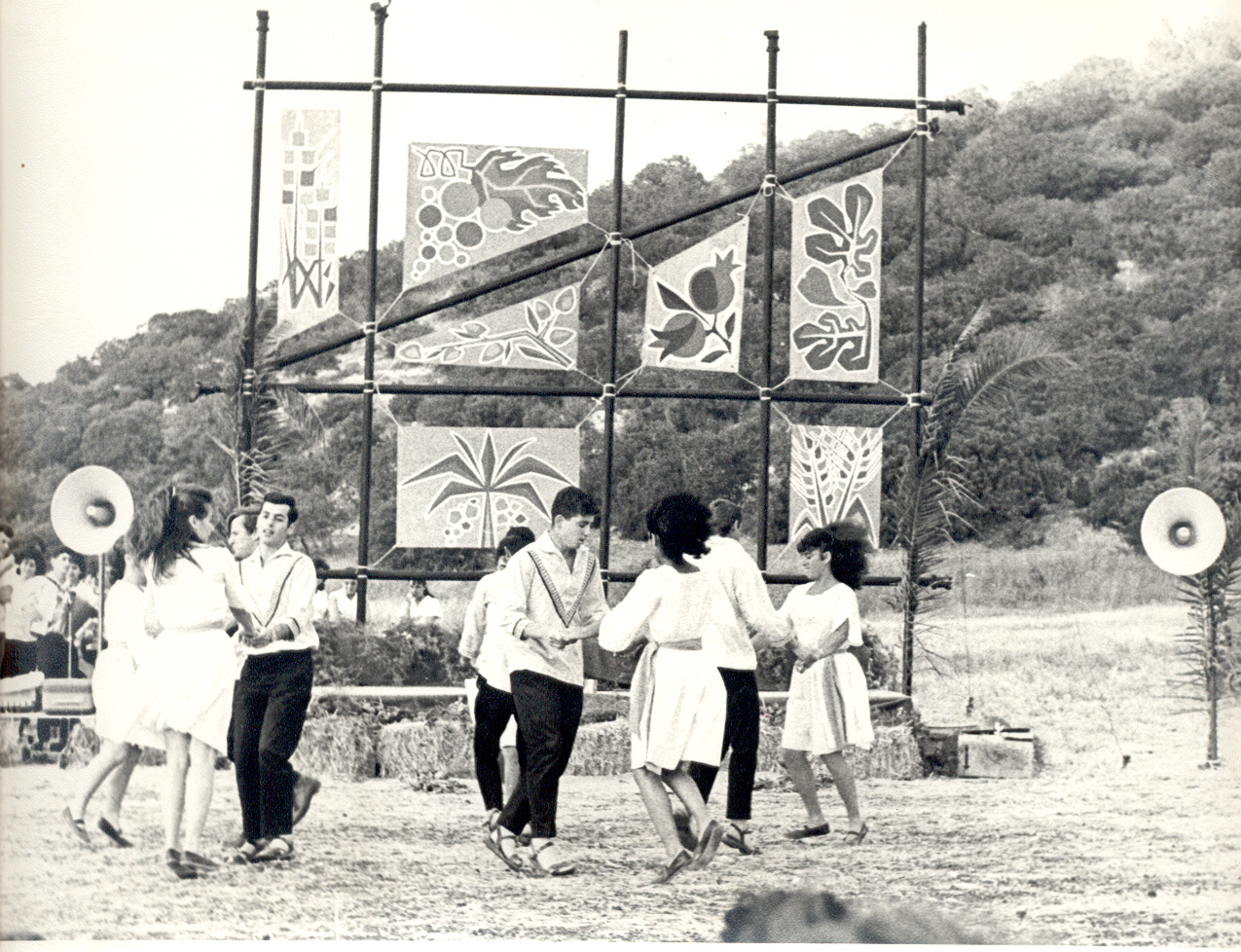 לחג השבועות יש שבעה שמות

חמישים, קציר, תורה, שבועות, ביכורים, עצרת, 
הקהל. 
("חקת שבעה")
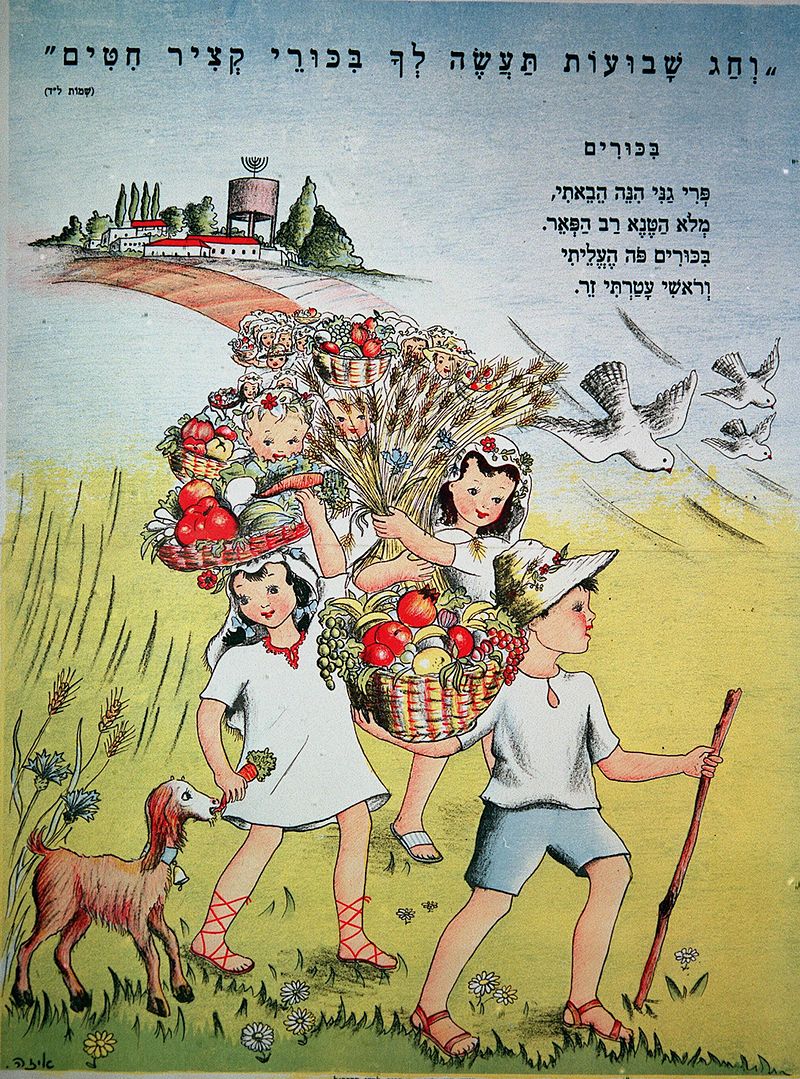 שבעת המיניםשבעה מינים של צמחים שיש בארץ ישראל
"...אֶרֶץ חִטָּה וּשְׂעֹרָה, וְגֶפֶן וּתְאֵנָה וְרִמּוֹן; אֶרֶץ-זֵית שֶׁמֶן, וּדְבָשׁ."    (דברים, ח', ז'-ח')
חיטה
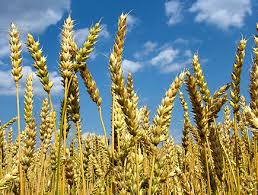 מהחיטה מכינים קמח
שעורה
גפן
מהגפן מכינים יין
תאנה
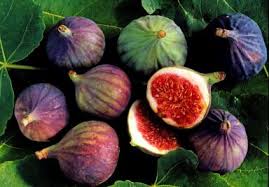 רימון
זית
מהזית מכינים שמן
תמר
מהתמר מכינים סילאן
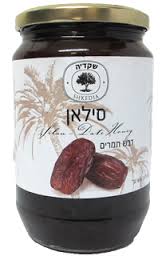 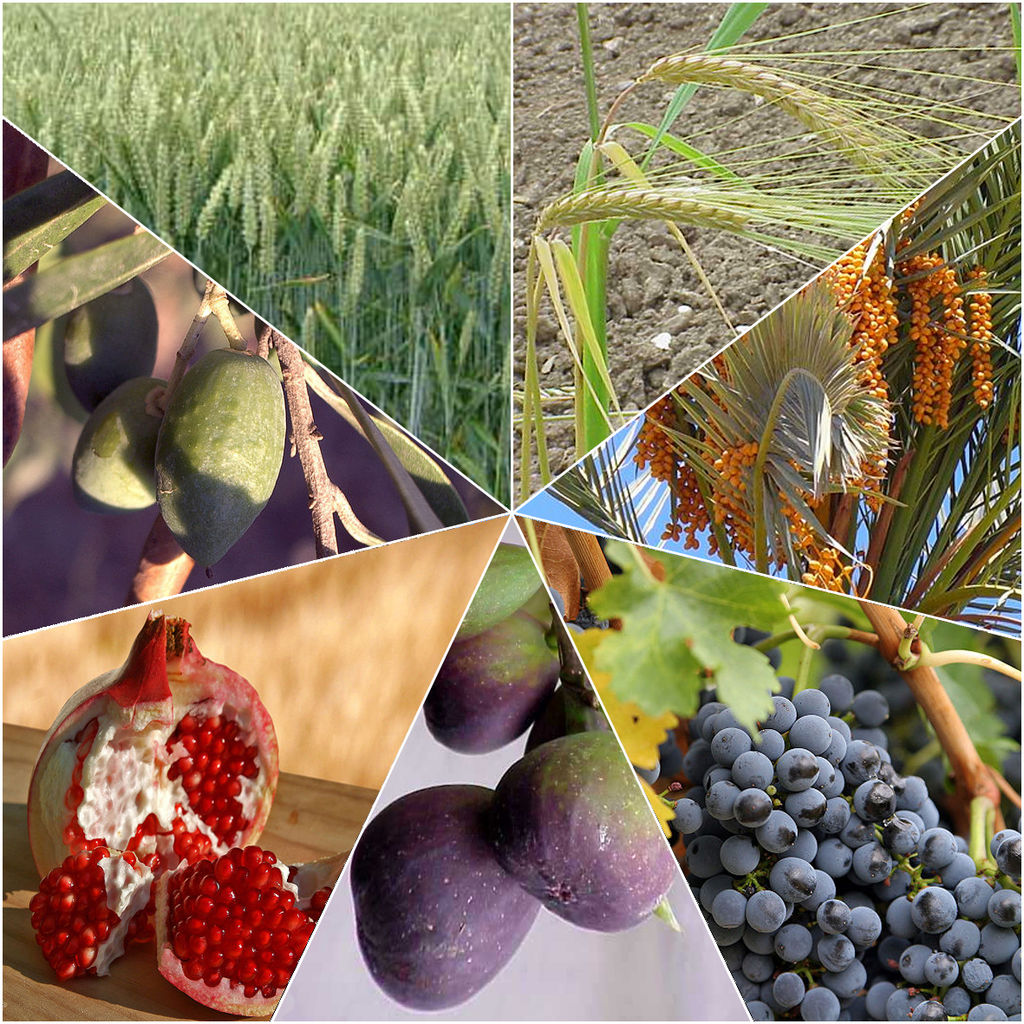 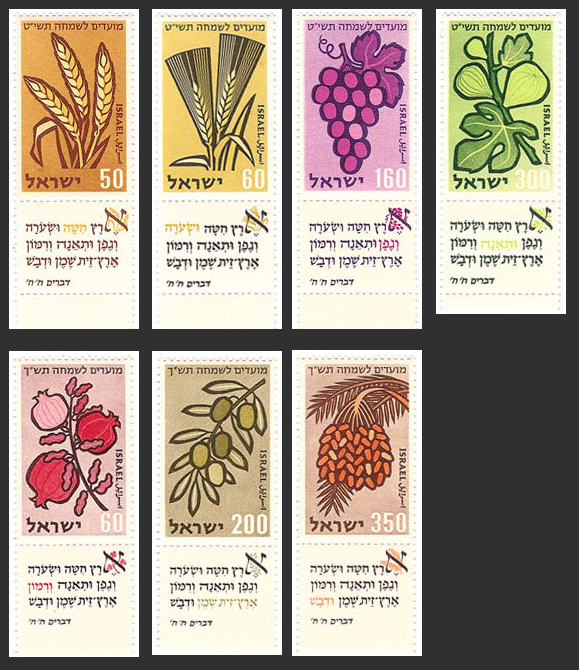 h
חג שמח
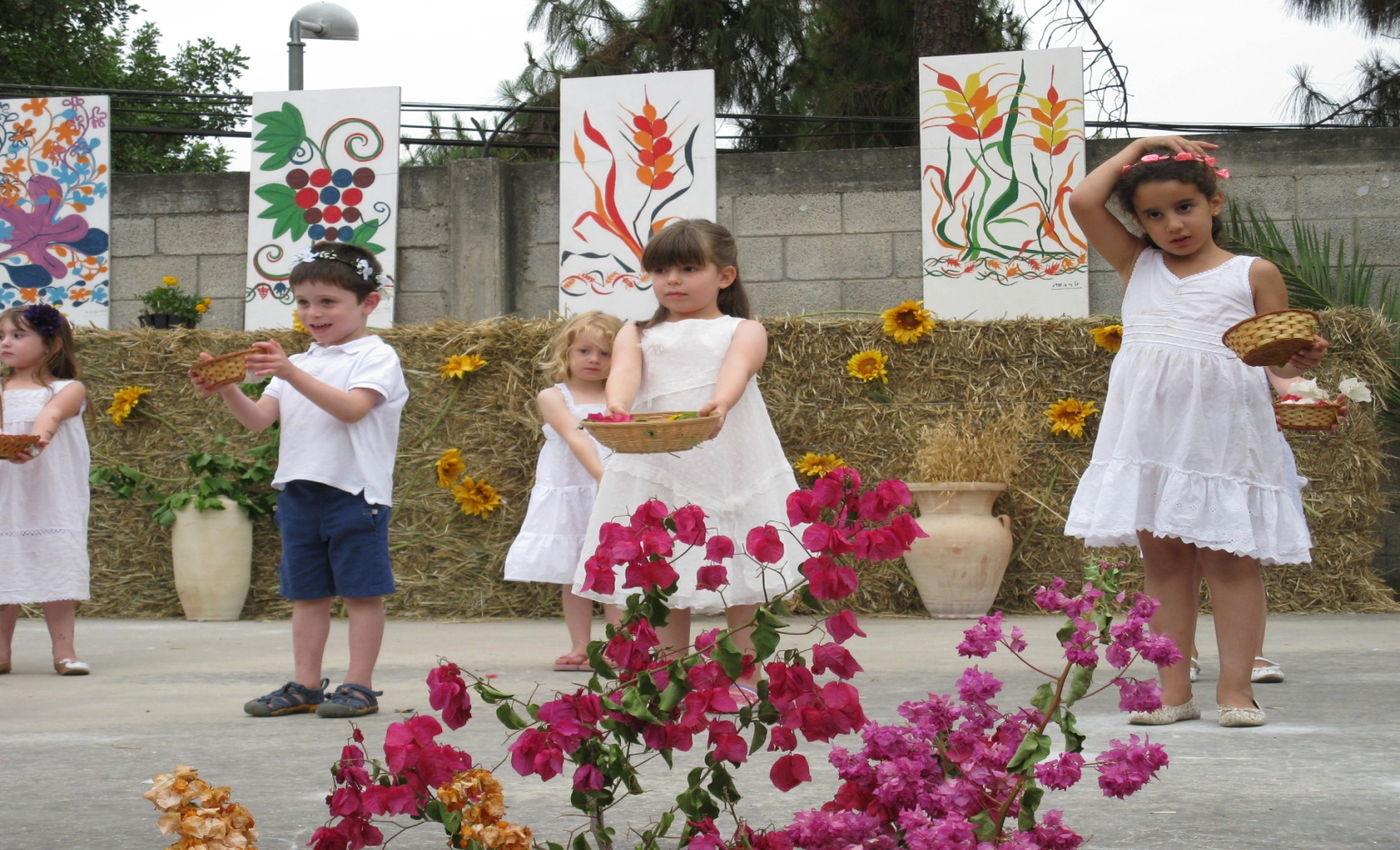 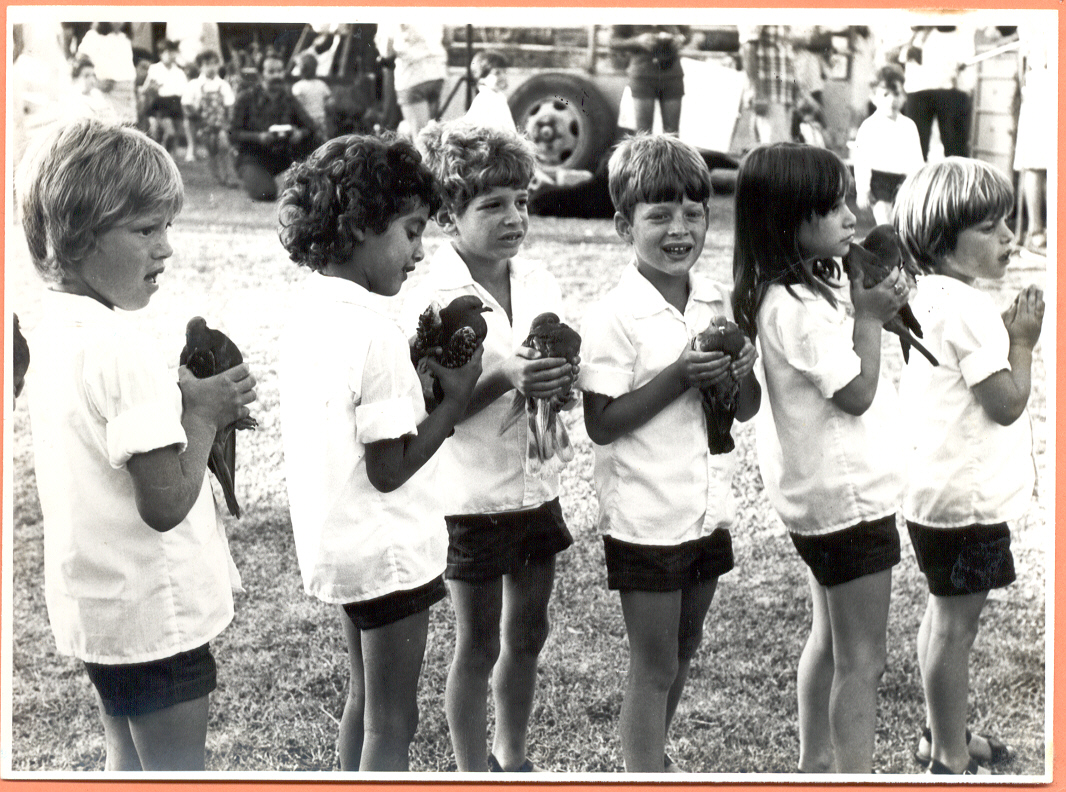 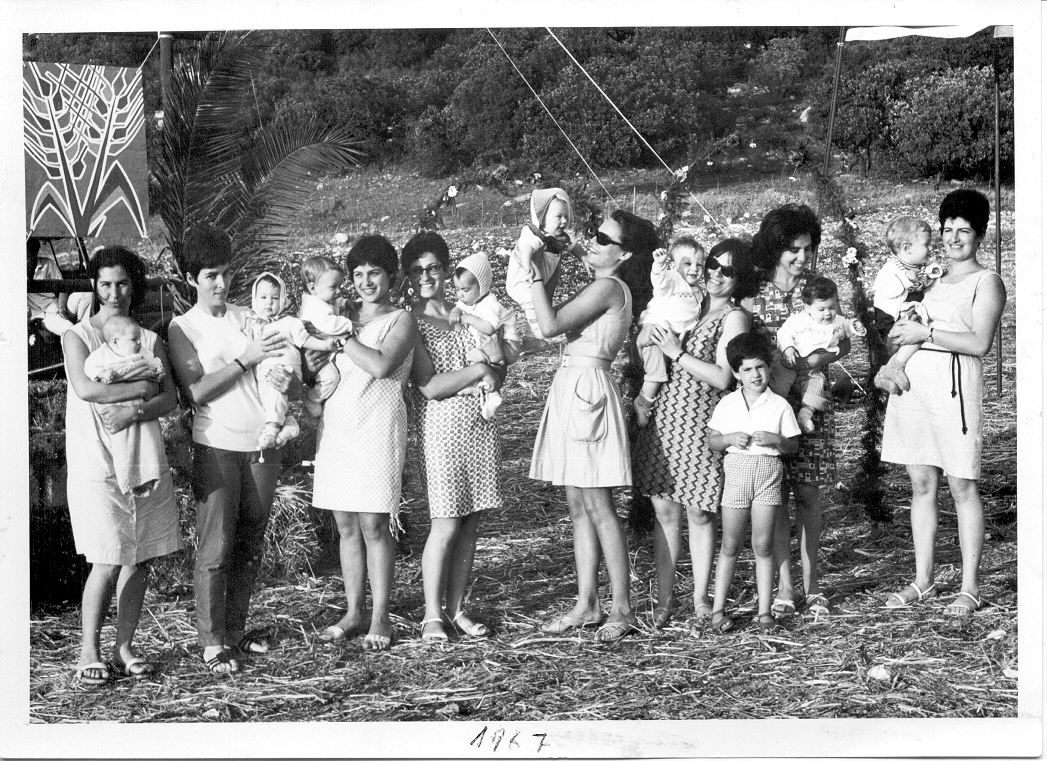 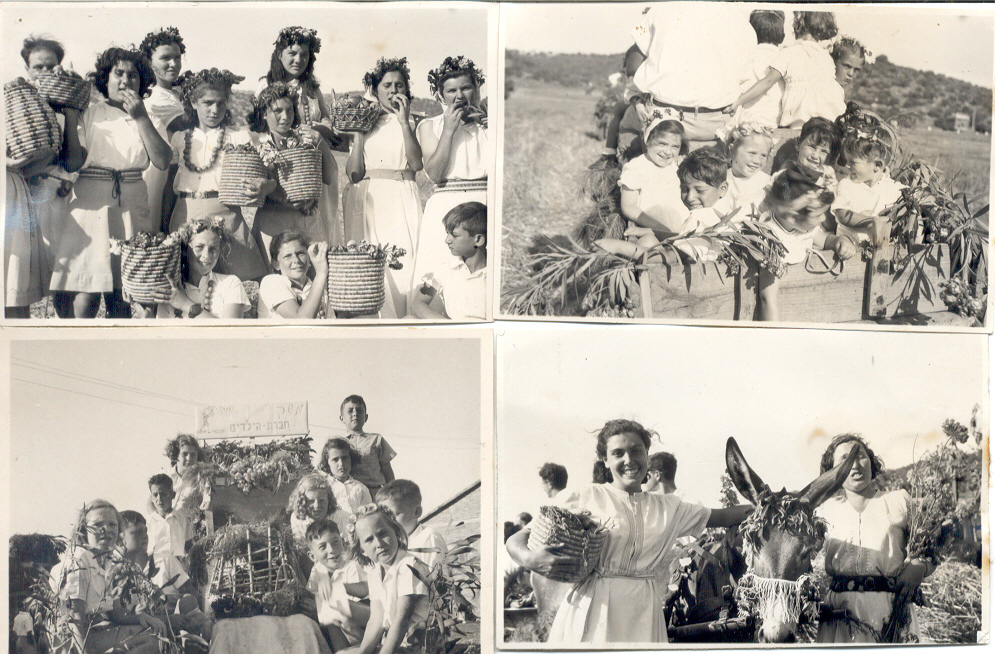